درس :  

جلست عائلة حمد في المطعم يتحدثون حول موضوع السفر 
 فقال حمد 
حمد: يا ابي اود ان اسافر انا واختي مريم 
وفي نص حديثهم بكى طفل بصوت عالٍ في المطعم فألتفتت مريم ذاهبه اليه تلاعبه فسكت الطفل ضاحكاً
فقال حمد يا لها من اخت حنونه
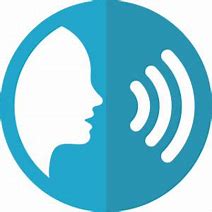 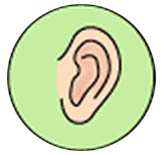 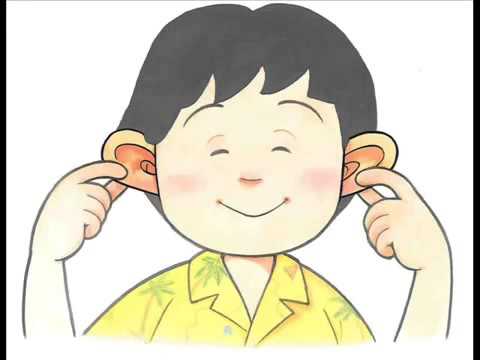 توصيل :
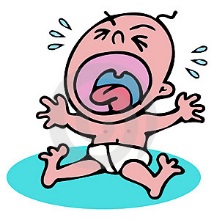 هادئ
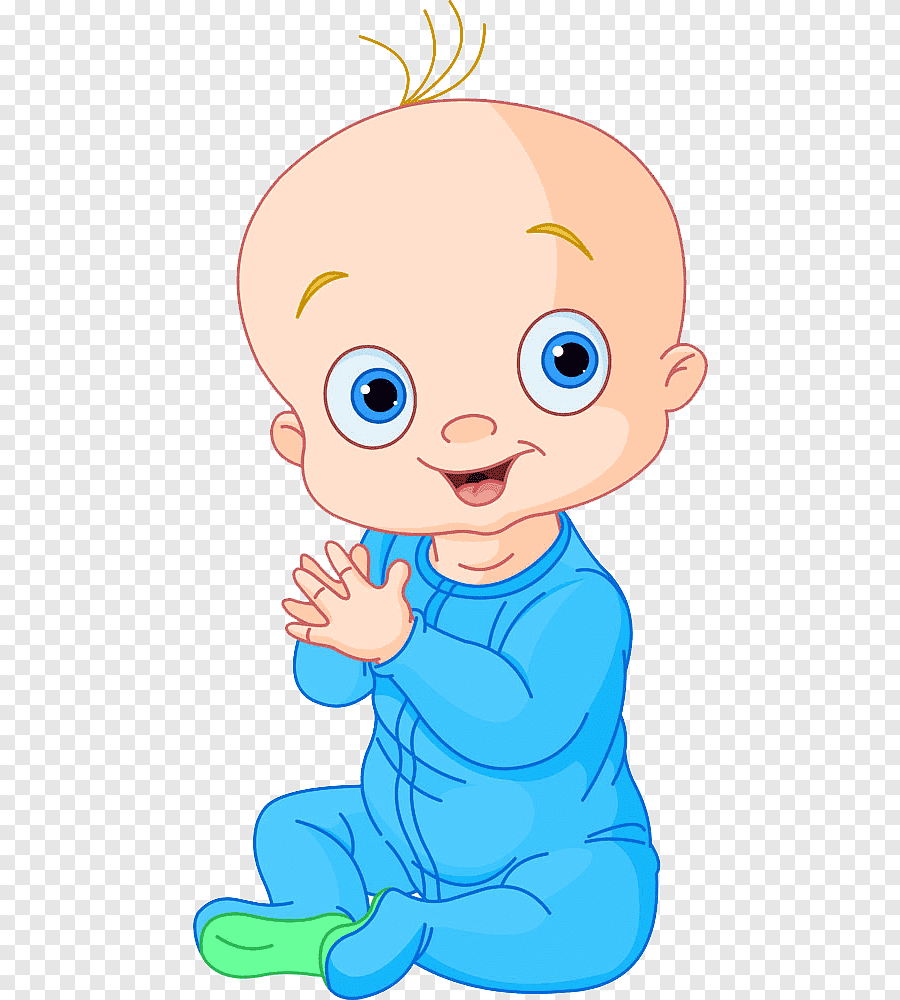 يبكي
أشير الى الطفل الذي يبكي
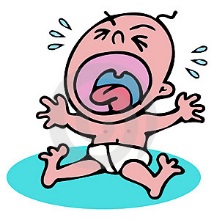 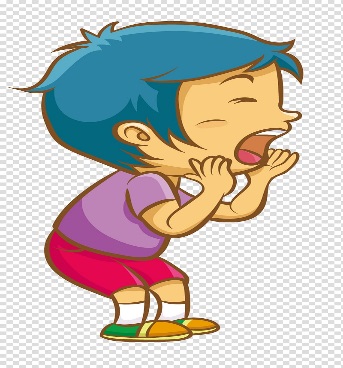 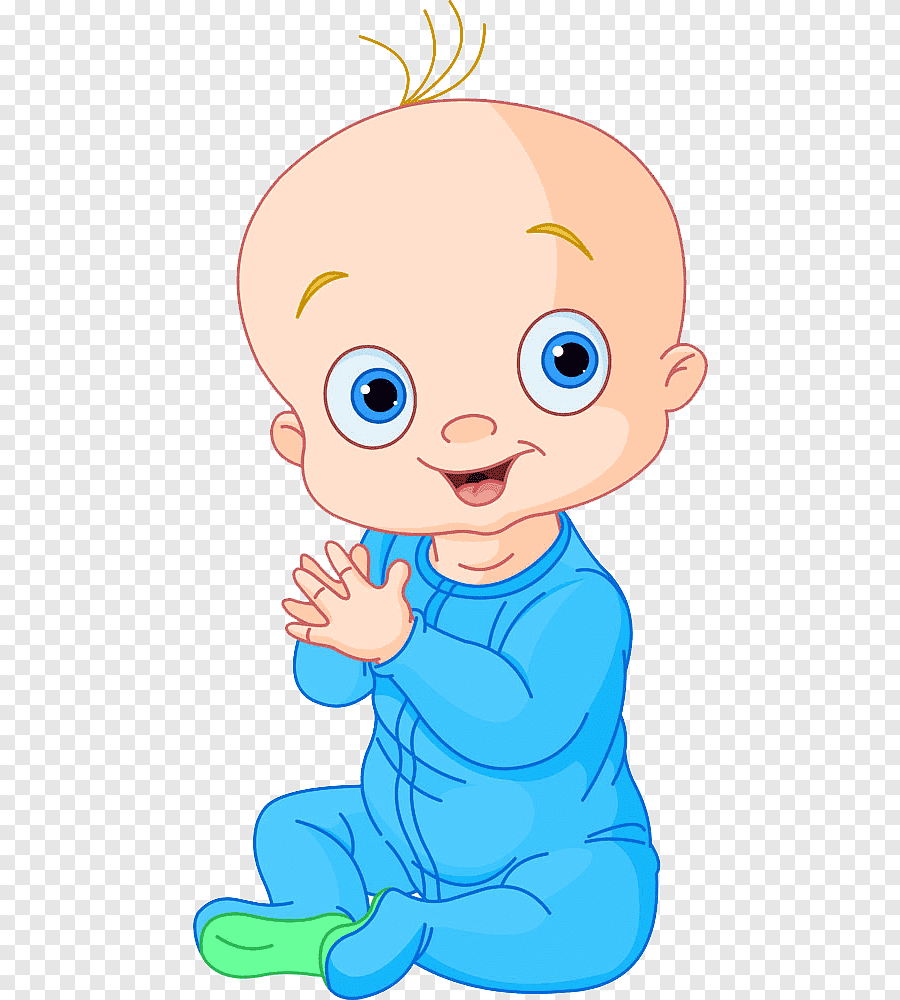 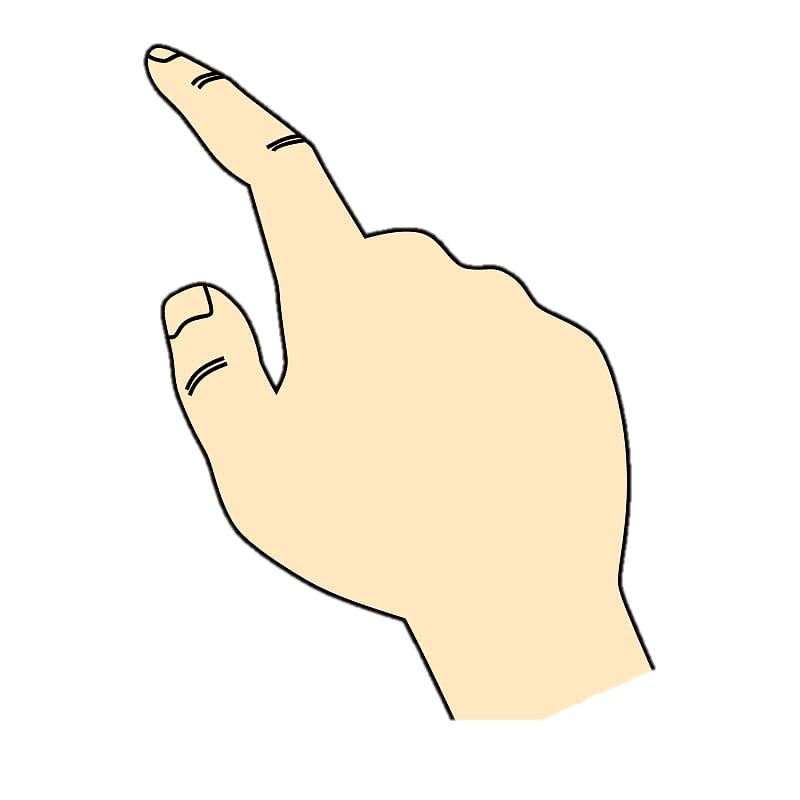 أشير الى الطفل الذي يصرخ
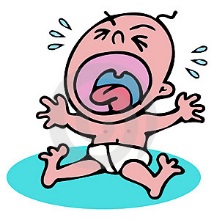 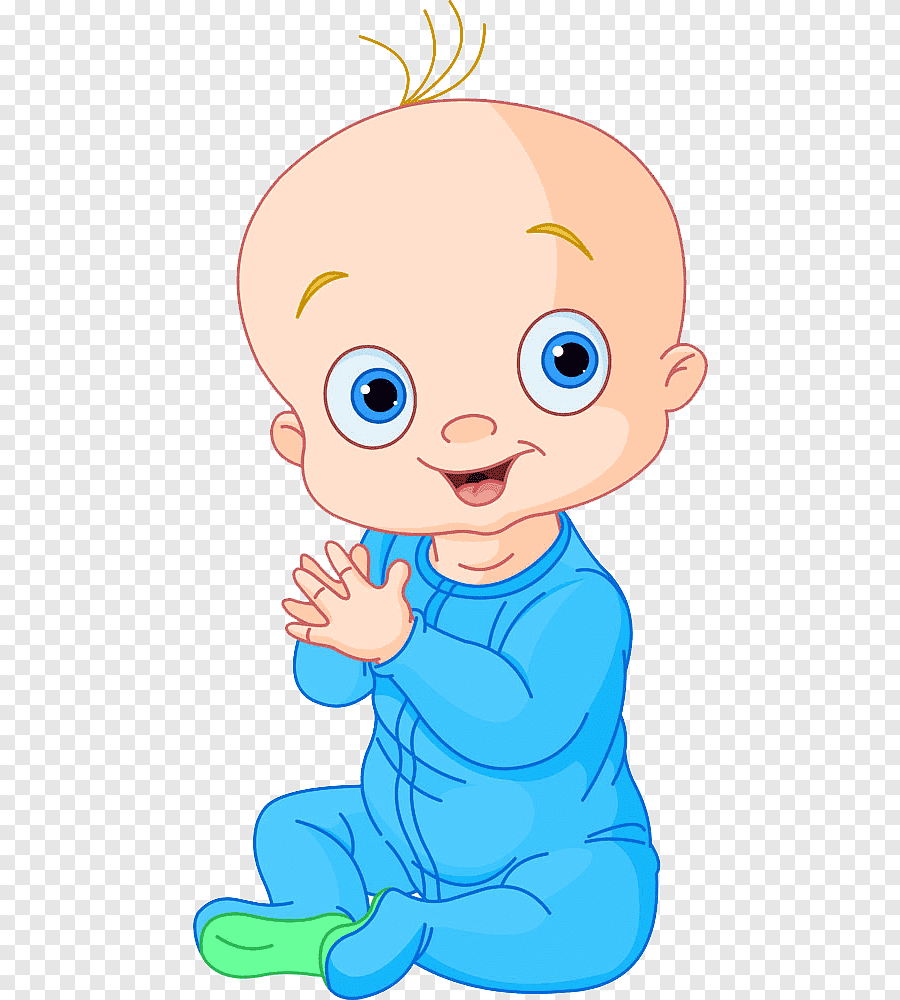 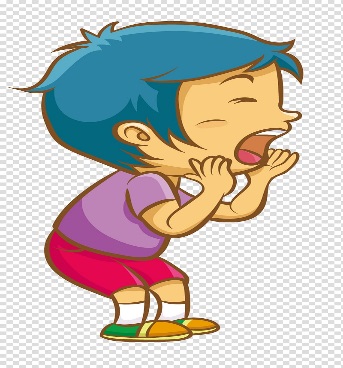 أشير الى الطفل الهادئ
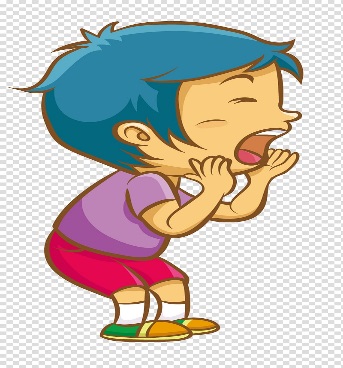 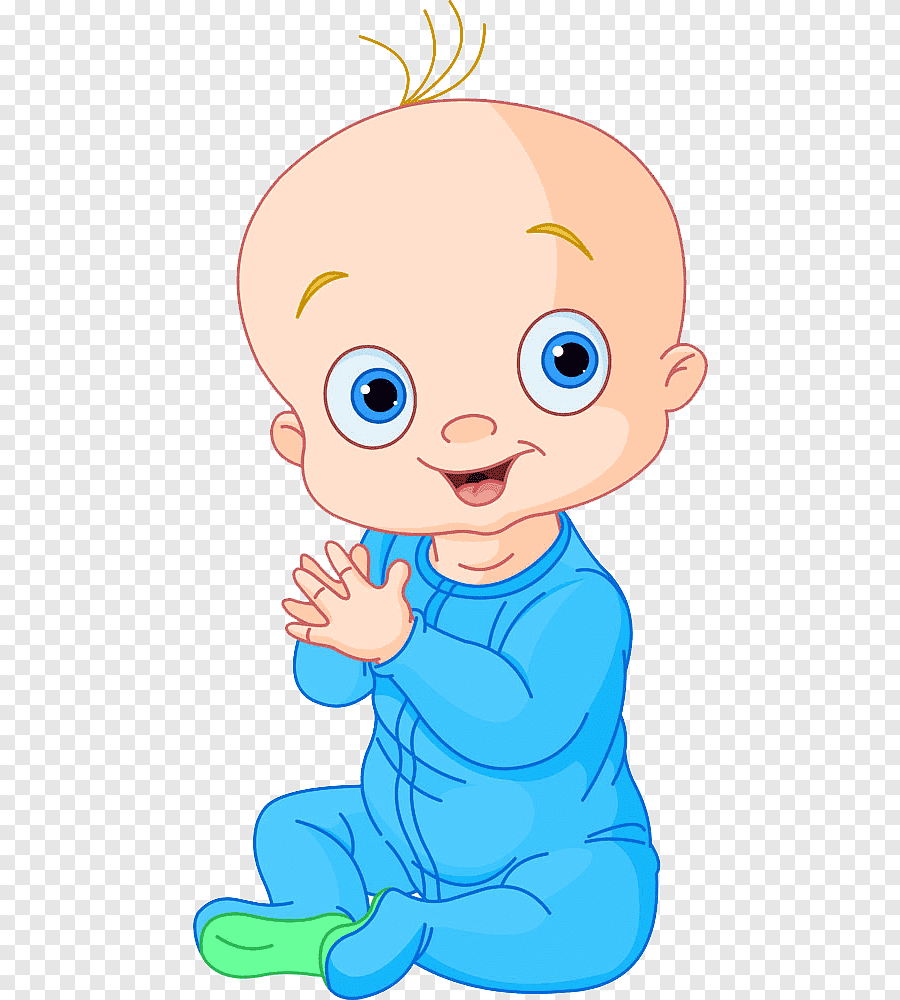 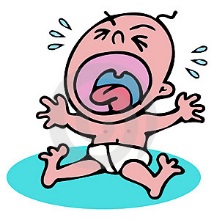 لون :
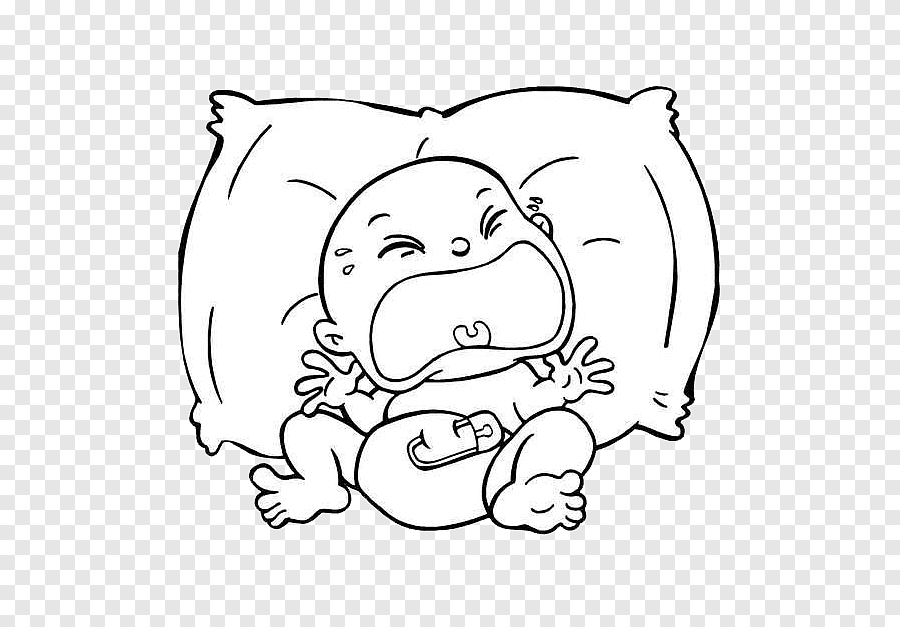 اناشيد :
نشيد اصوات الحيوانات 
https://youtu.be/HVRS8cRYt7Q